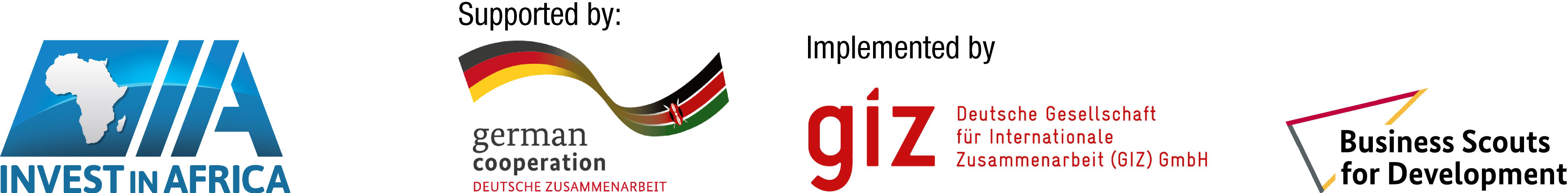 UPSCALING OF MANUFACTURING SME’S IN NATURAL FOOD CLUSTERS
Introduction to Pitch decks
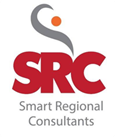 Today’s Program
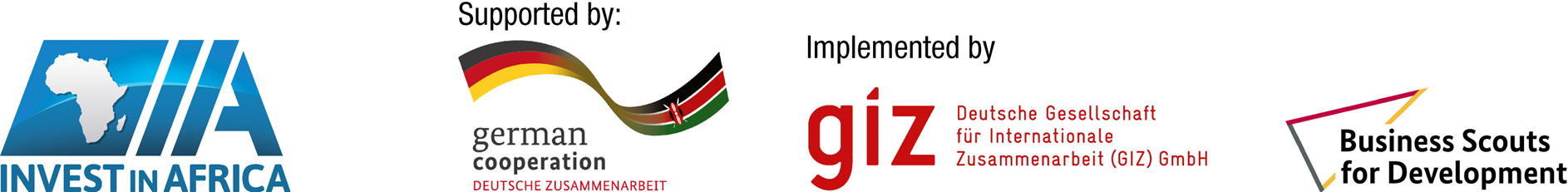 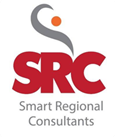 Gap Analysis
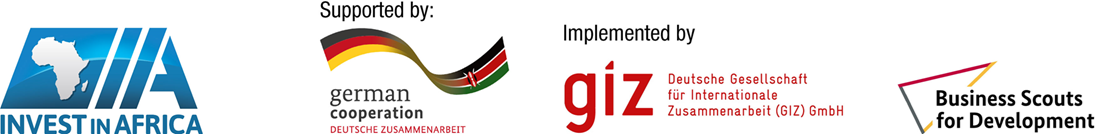 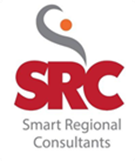 Fundamentals of Financing
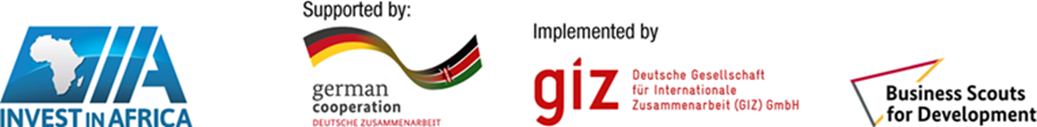 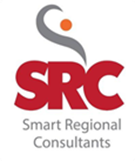 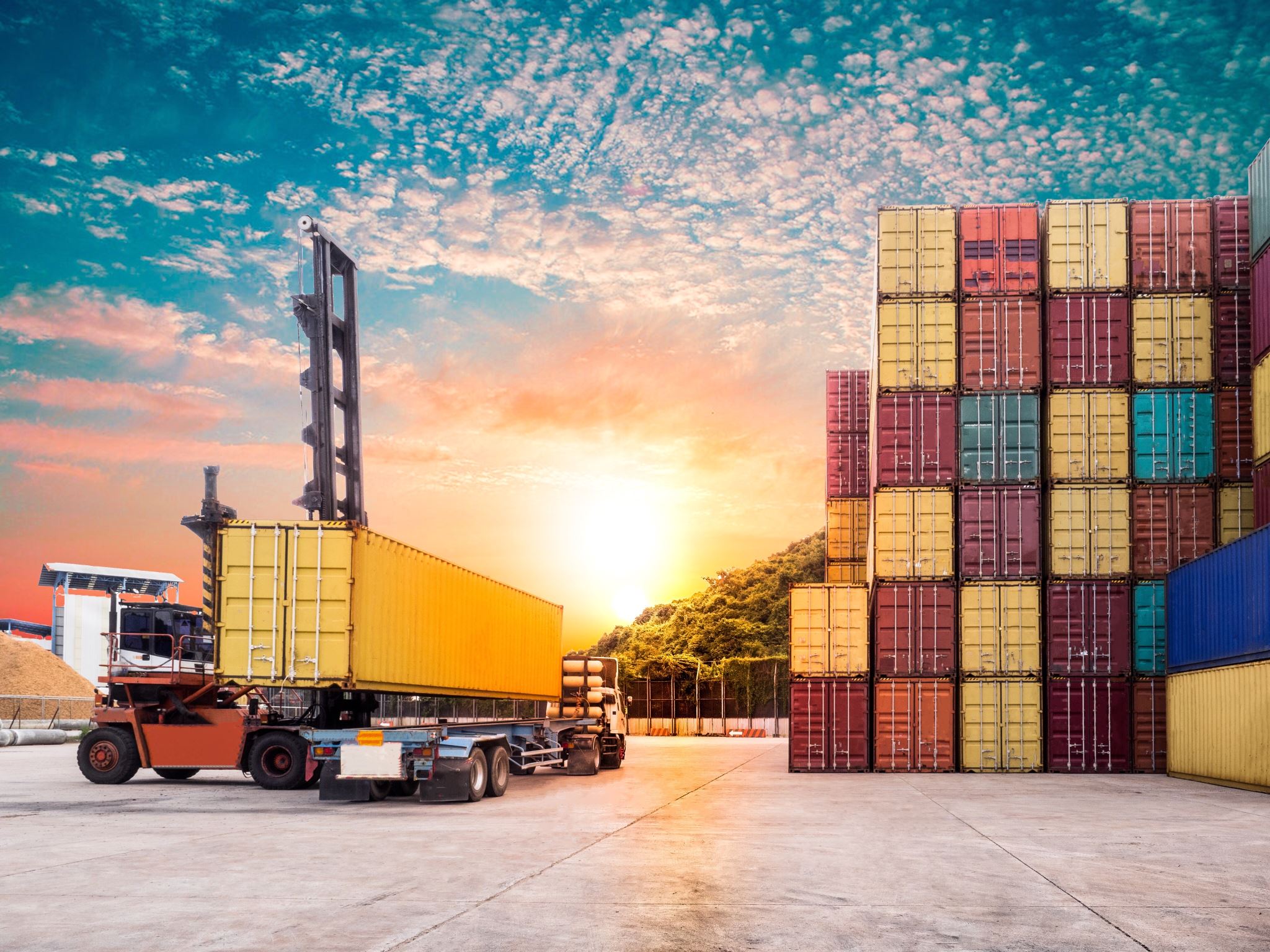 Financing for Manufactures of Natural Products
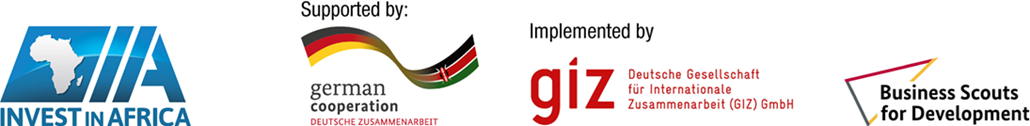 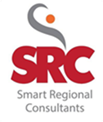 Working Capital Financing- Purchase of products when the products is ready for harvest or has already been harvested for production and sale throughout the entire year.
Capital Equipment financing. Factory equipment, motor vehicle for transportation.
       This is achieved through Fixed Asset lines of financing
Technical Assistance – Payment of Expertise for initial startup of the business until systems have been established and business can be able to support itself with the already established structures .  This can be achieved through grants. To train staff or to hire very specialized skills
Review – Financing
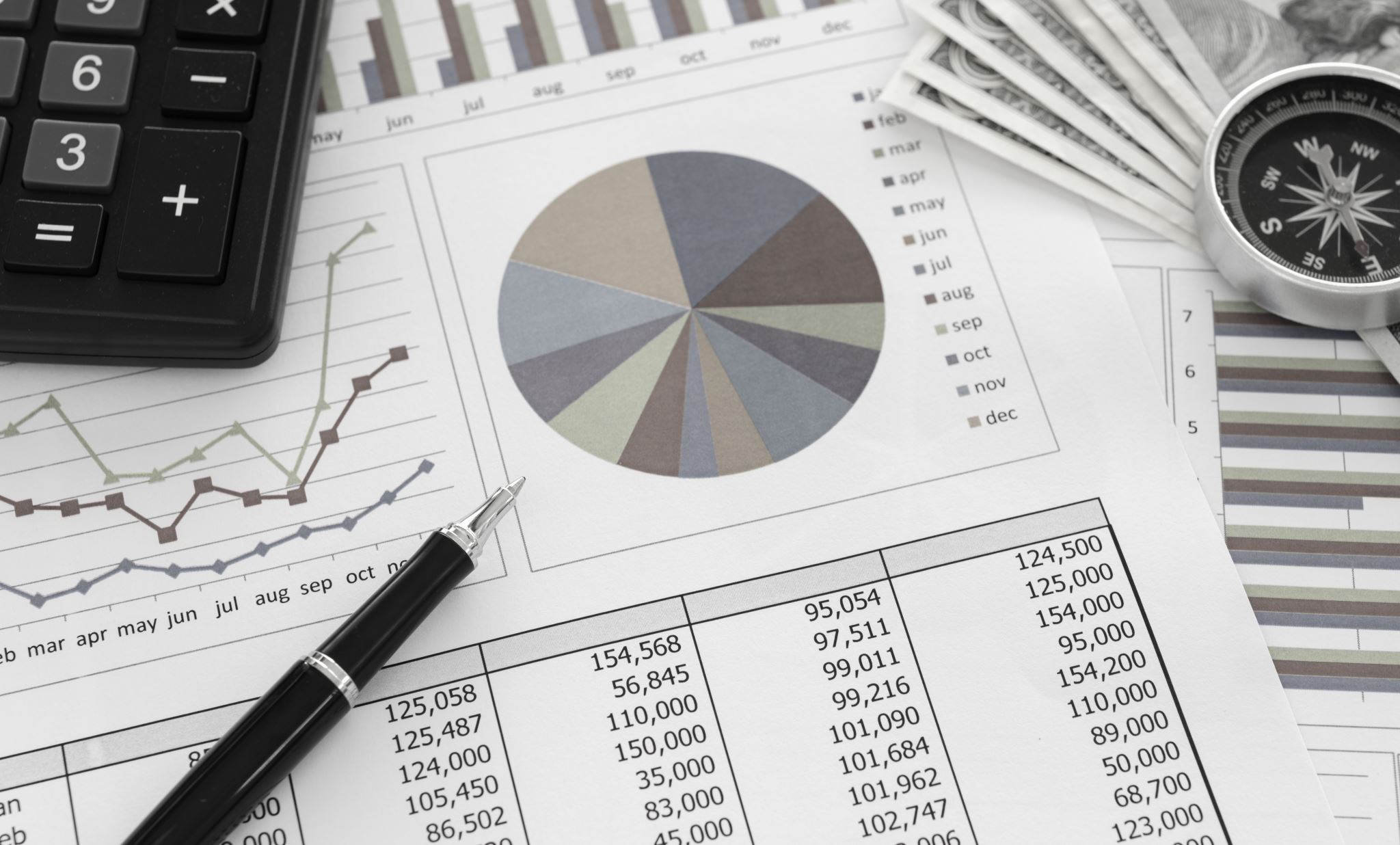 Identification of the Industry that one is in –Growth, harvest, Manufacturing
Cash Cycle identification
Stocking 
 Financing Need identification
Amount of Financing Required
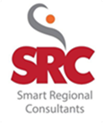 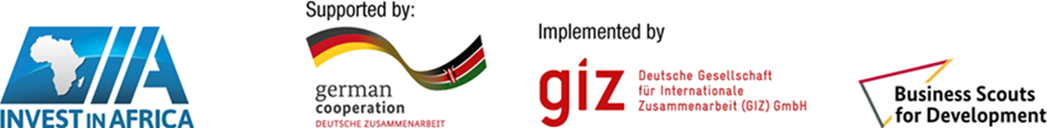 Contents of a Pitch deck
Should be short (10-20 slides) but captivating and succinct
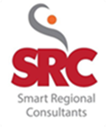 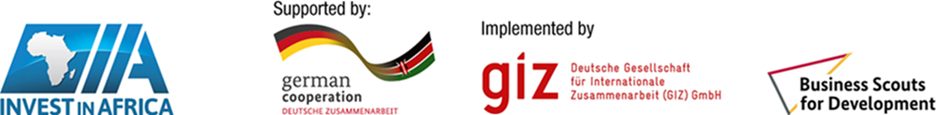 Problem Gap identification
Solution that your business is offering to solve the problem already identified.
Are you able to give the Solution in numerical terms
Market Size- How big is the market size in numerical terms. How much revenue a business can possibly generate by selling their product or service in a specific market
How does your business make money…Direct Sales, Royalties, Subscription Models
Management Team- Which People in the Organization are tasked/ responsible to execute the business, their capabilities( Experience, qualification, their role)
Any accomplishments to date
Financial Models
Exact Financing Needs- After identification, we will proceed to structure
Review the Contents of the Pitch Deck
1Hr
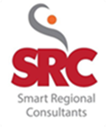 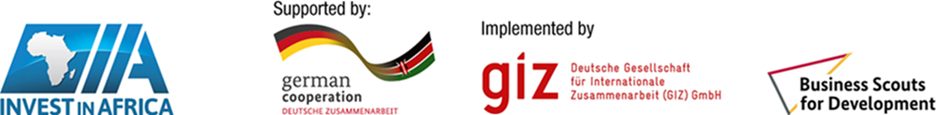 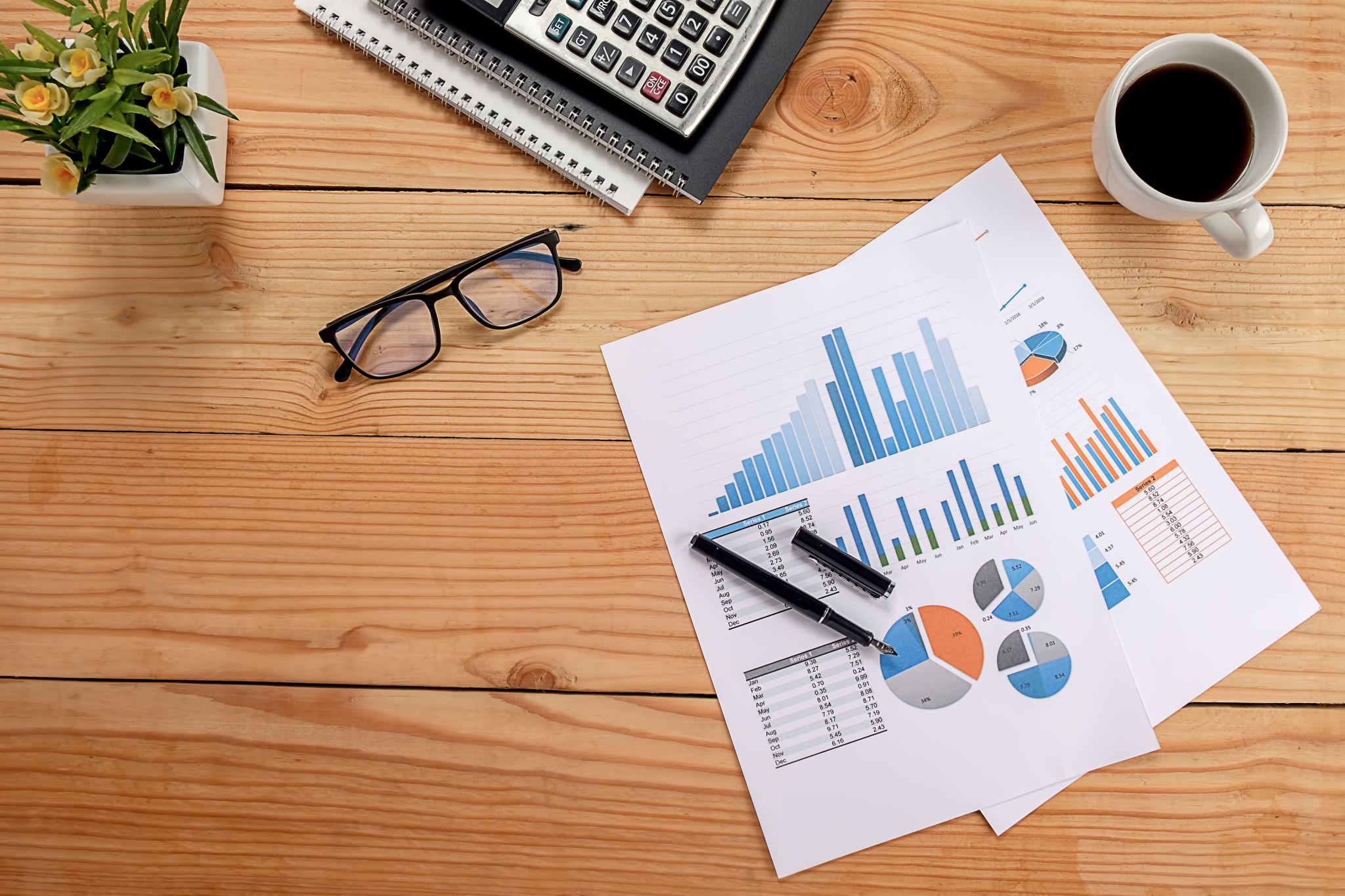 Financial Projections / Models
Current Income Statement- Summary of Sales , Cost of Sales and Expenses of the Organization for the past 3 years
Balance Sheet – Financial Position of the Organization for the Past 3 Years
Audited Financial Statements for the past 3 Years 
Projected Income Statement- Showing growth after financing gap has been met
Projected Balance Sheet – Showing Positive Change of the Financial position once the financing gap has been met
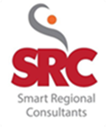 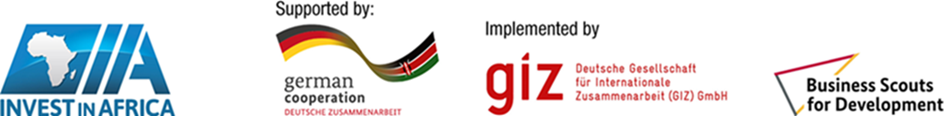 A typical Investment Process
The Pitch deck is a marketing tool that aims to elicit the interest of the investor. Typically pitch decks are used to address more PE/VC type investors. Other financiers e.g., Banks/MFIs may require filling in application forms etc. as the initial point of contact
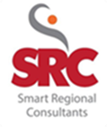 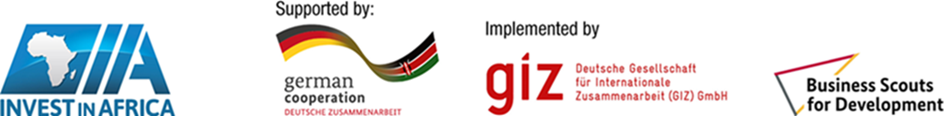 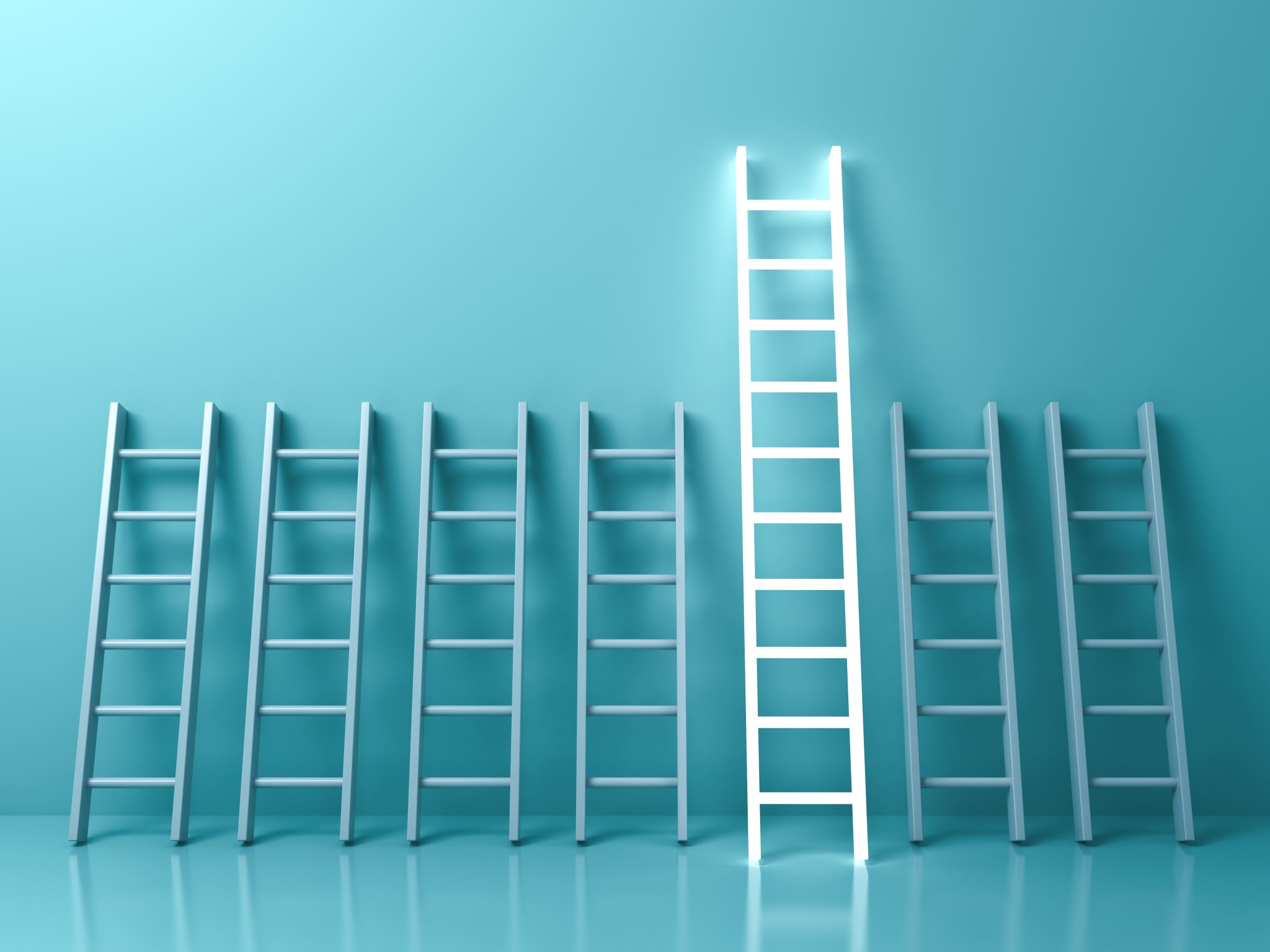 Next Steps - 20th April 2022
Identification of your 
Cash cycle.
Financing need 
Amount of financing required
Offline Setup of your data room
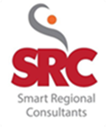 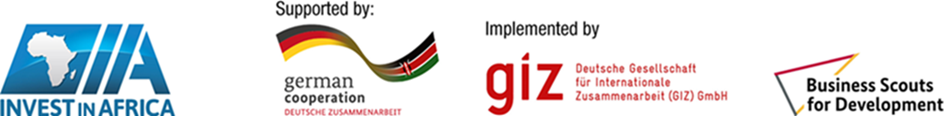